Economía: de los conceptos a la definición de políticasEl caso del Programa para Democratizar la Productividad 2013-2018
Seminario de Educación Superior
VIII Curso interinstitucional
Economía y política de la educación superior
3 de octubre 2014

Roberto Rodríguez Gómez
Programa para democratizar la productividad 2013-2018 (PDP)
Estructura del PDP

Programa Especial de la Estrategia Transversal “Democratizar la Productividad” del PND 2013-2018. 
Carácter Multisectorial
Elementos de diagnóstico
Políticas públicas para elevar y democratizar la productividad
Objetivos, estrategias, acciones e indicadores metas
Conceptos básicos
La Productividad Total de Factores (PTF) se define como la relación entre el volumen de la producción y la contribución combinada de los insumos utilizados.

La PTF emplea como marco conceptual y metodológico al modelo KLEMS. Este marco considera la contribución de los insumos de la producción ---capital (K), trabajo (L), energía (E), materias primas (M) y servicios (S)--- y su relación con la producción. 

Así, la PTF se interpreta como el perfil temporal de cómo son combinados los insumos para generar bienes. En la práctica, la PTF refleja el cambio en la eficiencia, las economías de escala, la variación en la utilización de la capacidad, entre otros.
Diagnóstico: Factores que frenan el crecimiento de la productividad
Fuente: Programa para democratizar la productividad 2013-2018. DOF, 30 agosto 2013.
Diagnóstico: Factores que frenan el crecimiento de la productividad
Fuente: Programa para democratizar la productividad 2013-2018. DOF, 30 agosto 2013.
Evolución de la Productividad Total de los Factores en México
Variación de la Productividad Total por Sectores
Implementación del PDP
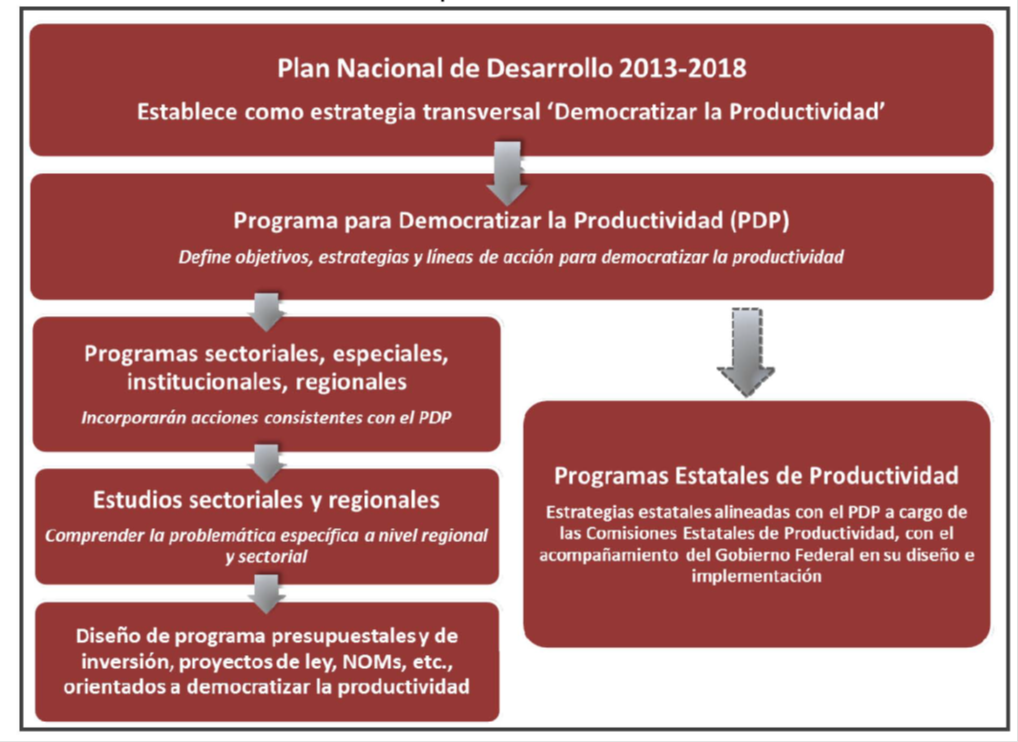 Objetivos y Estrategias del PDP (1)
Objetivos y Estrategias del PDP (2)
Objetivos y Estrategias del PDP (3)
Acciones de la estrategia 2.1 (incrementar las inversiones en KH)